D1 Group
New Right vs Social Democratic
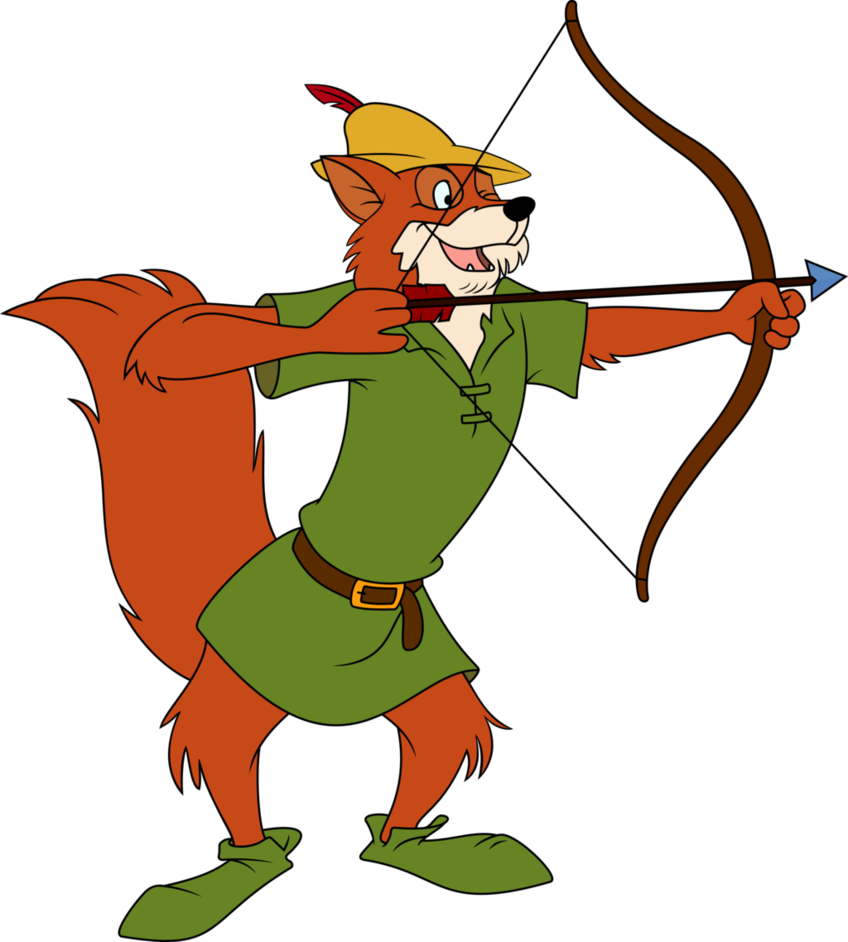 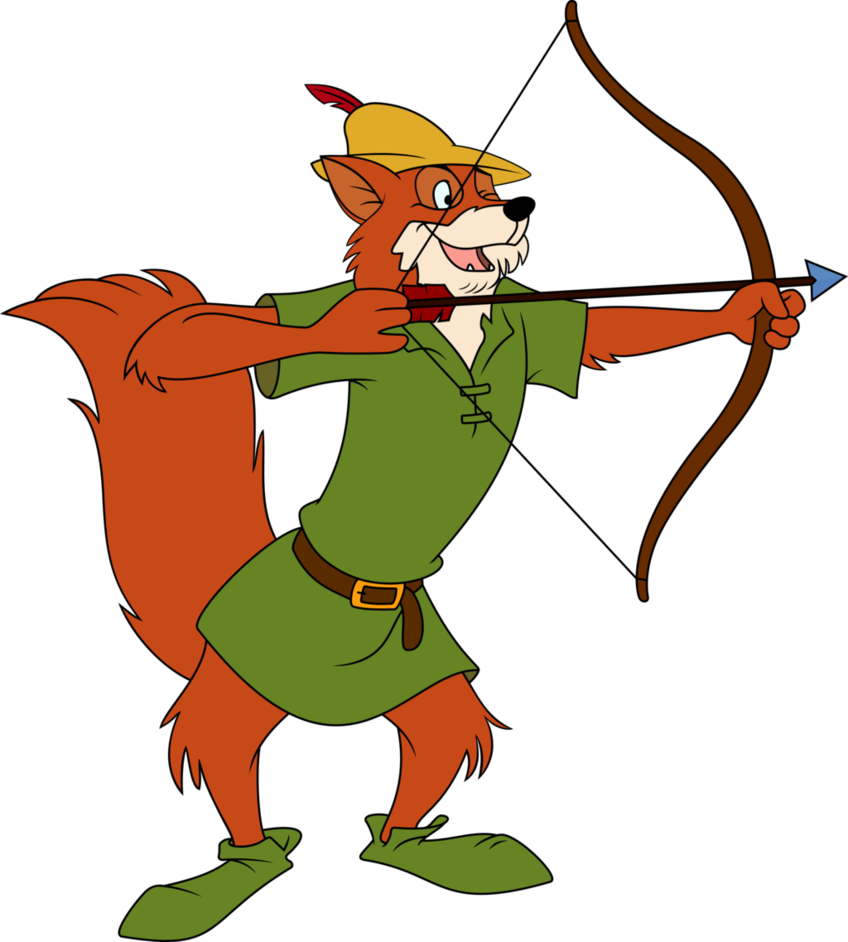 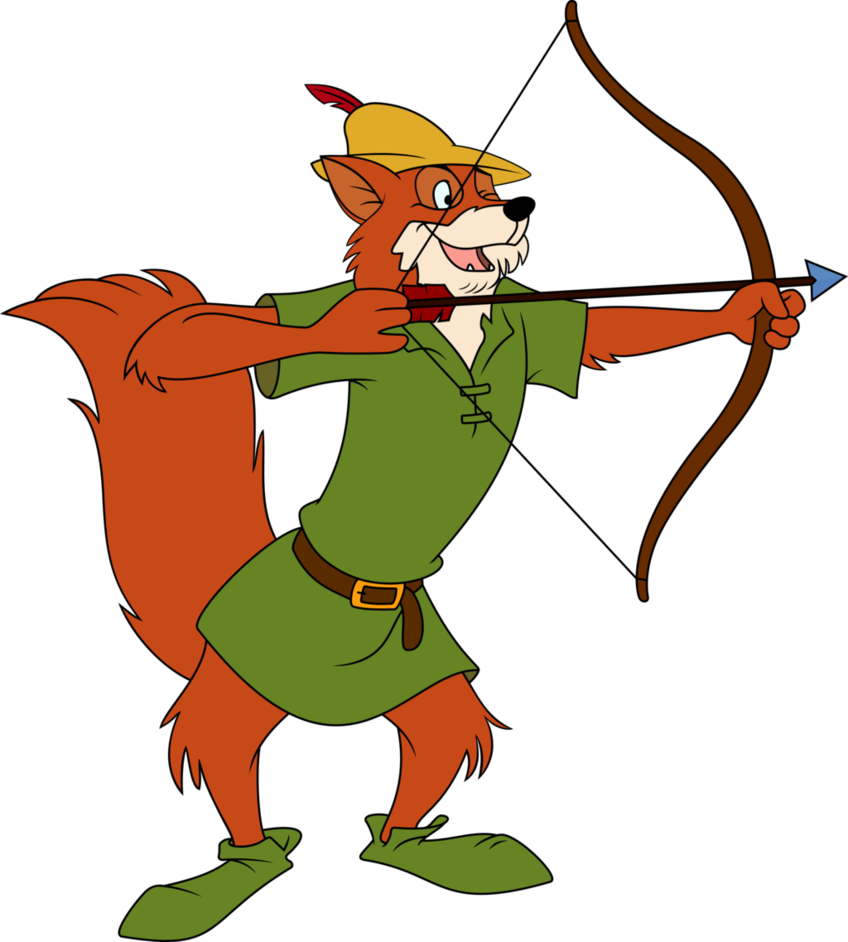 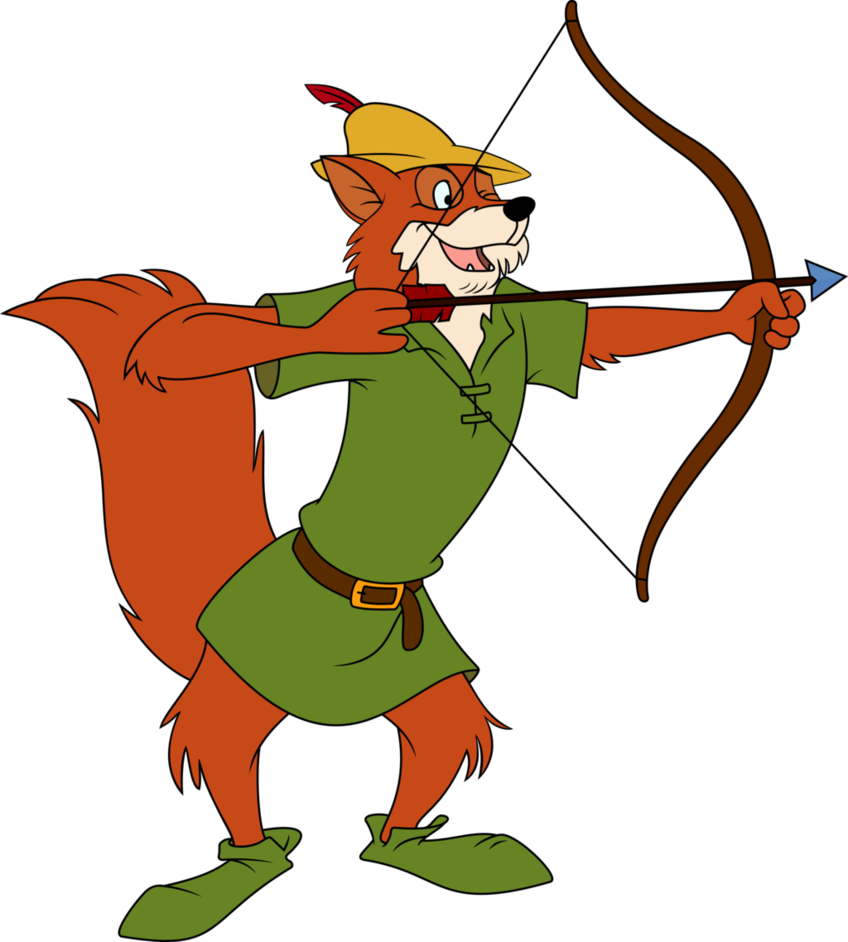 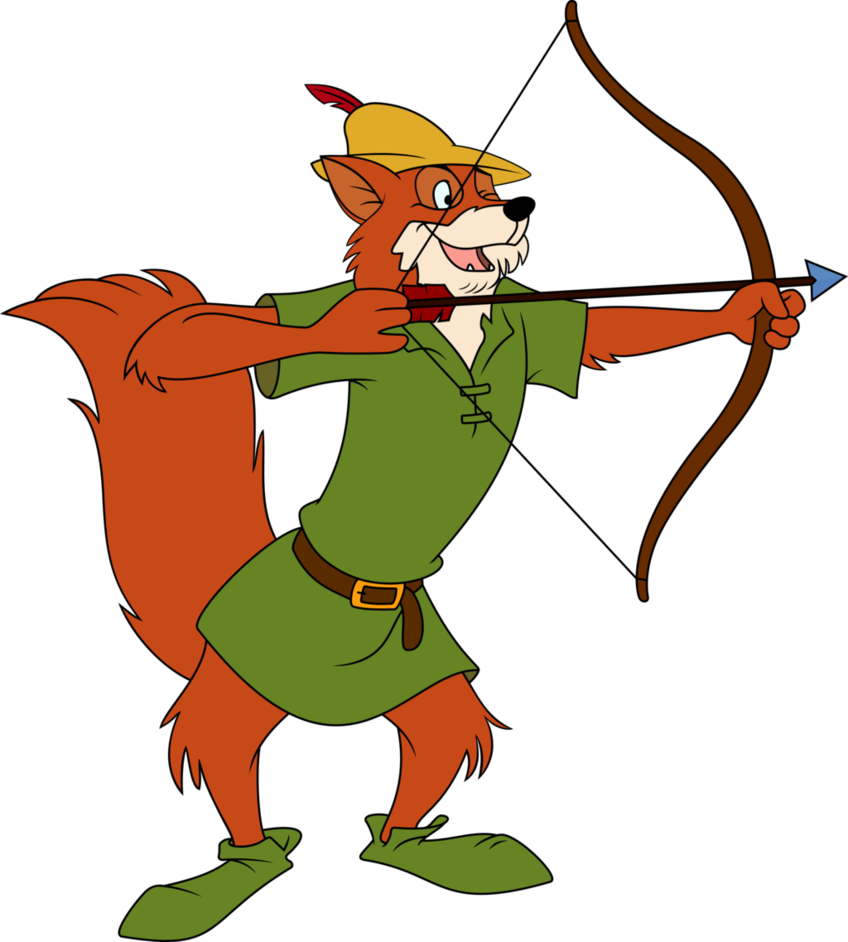 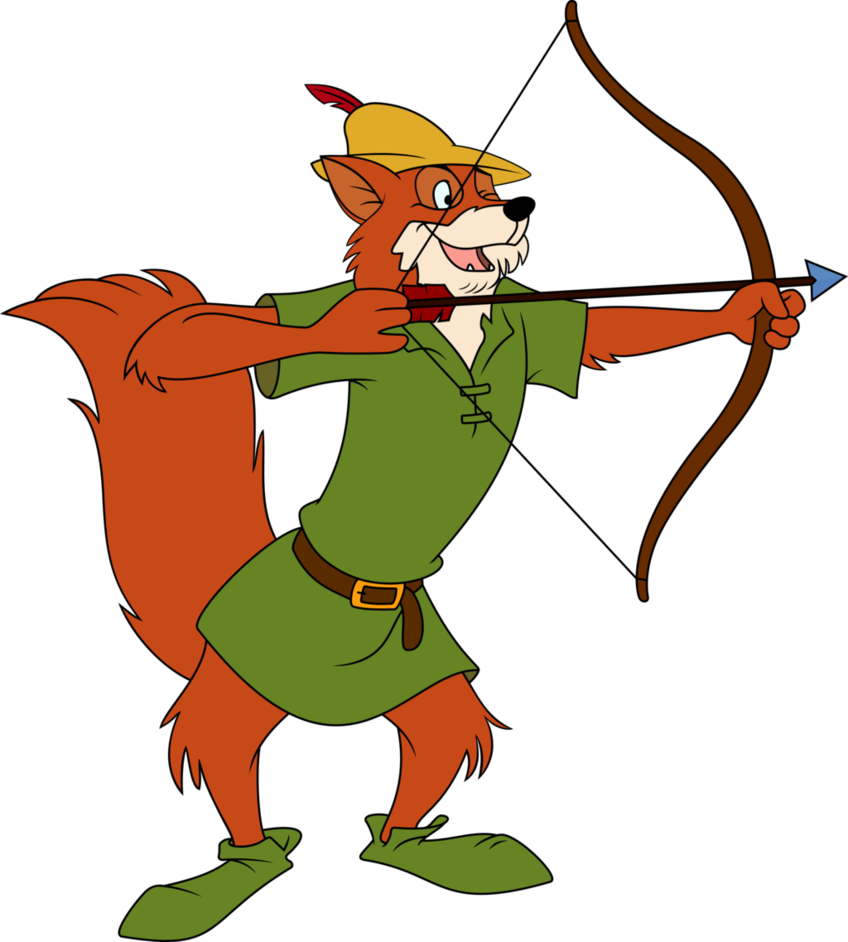 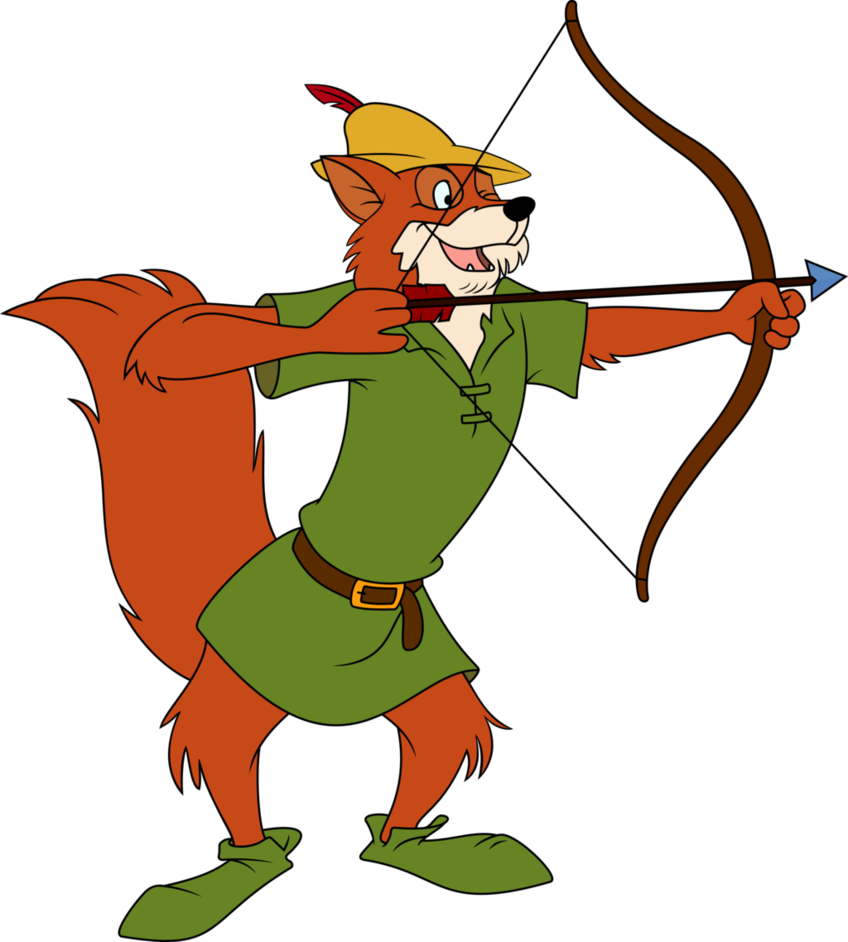 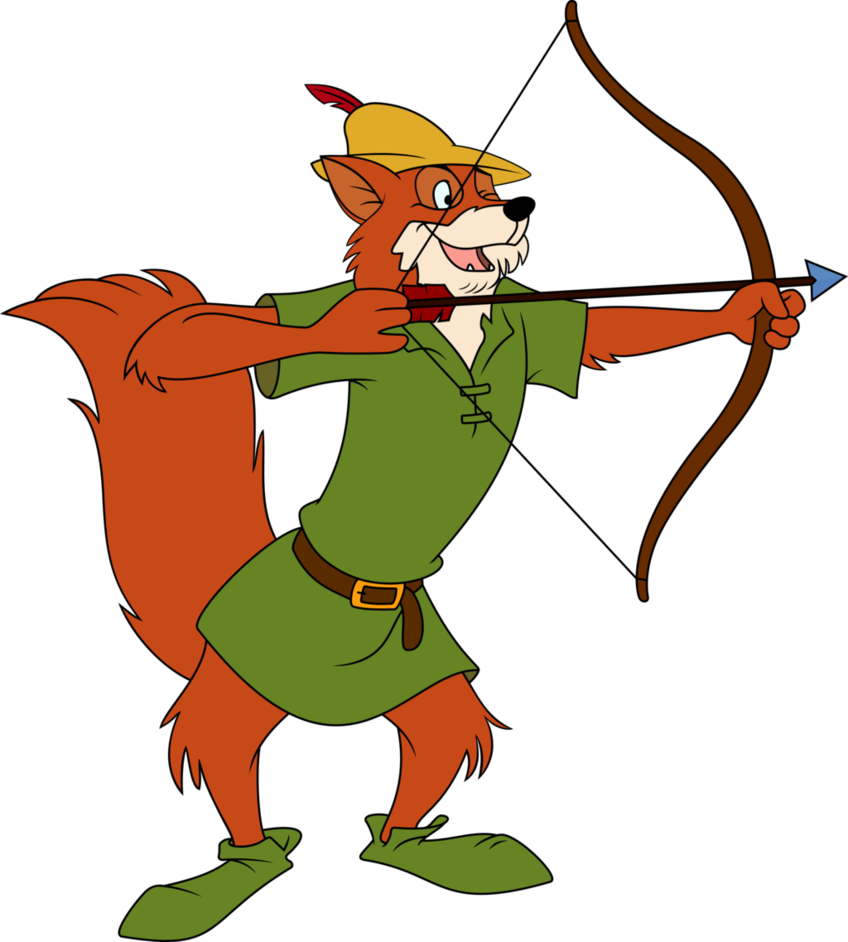 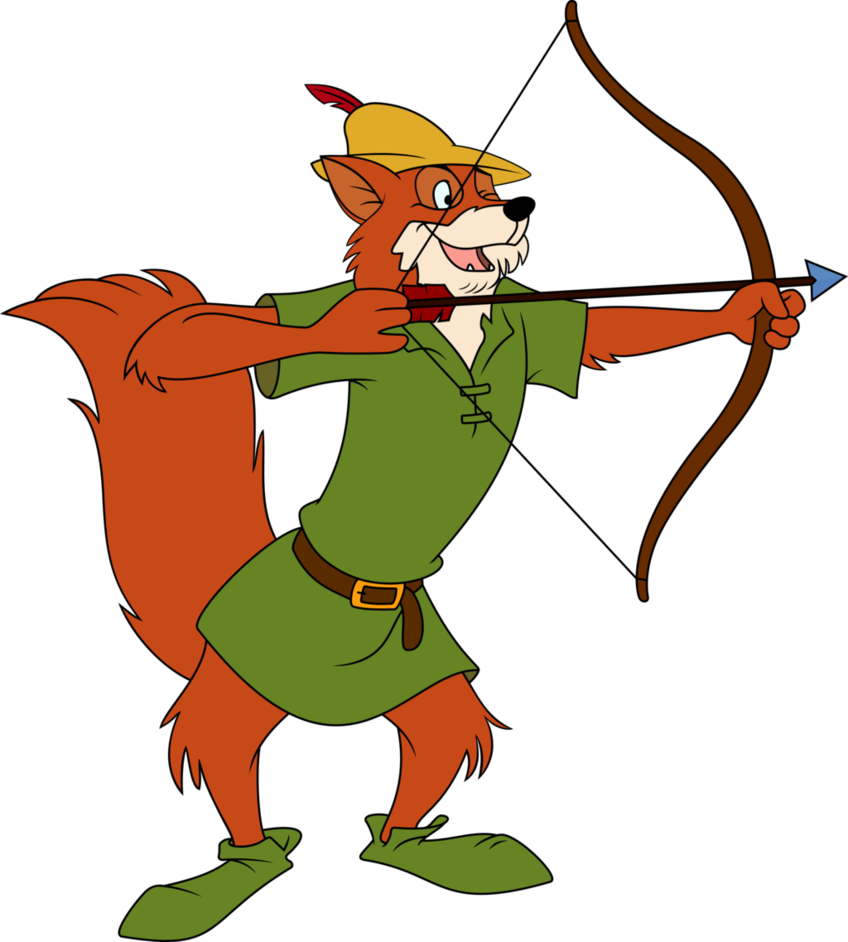 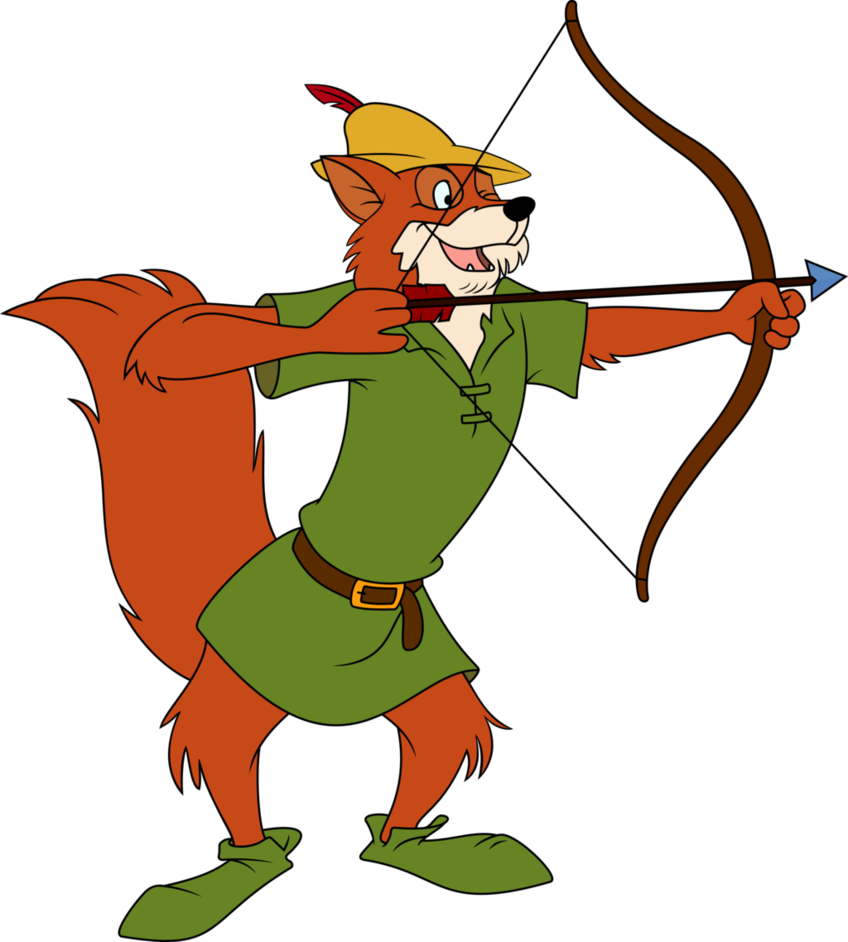 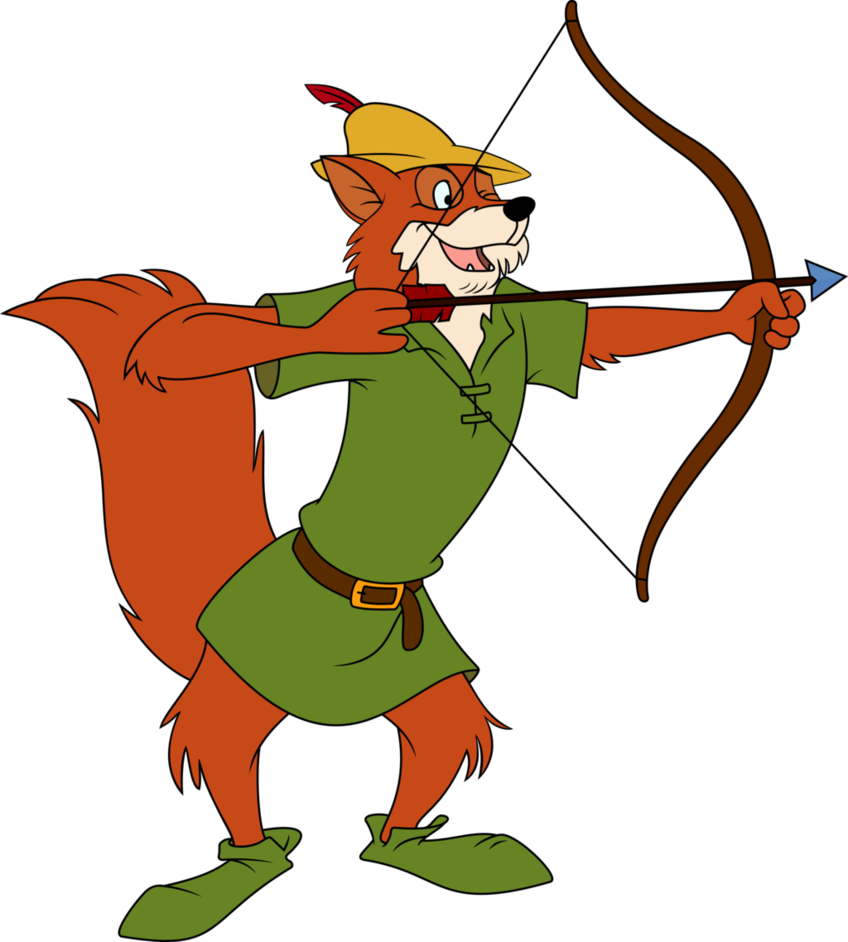 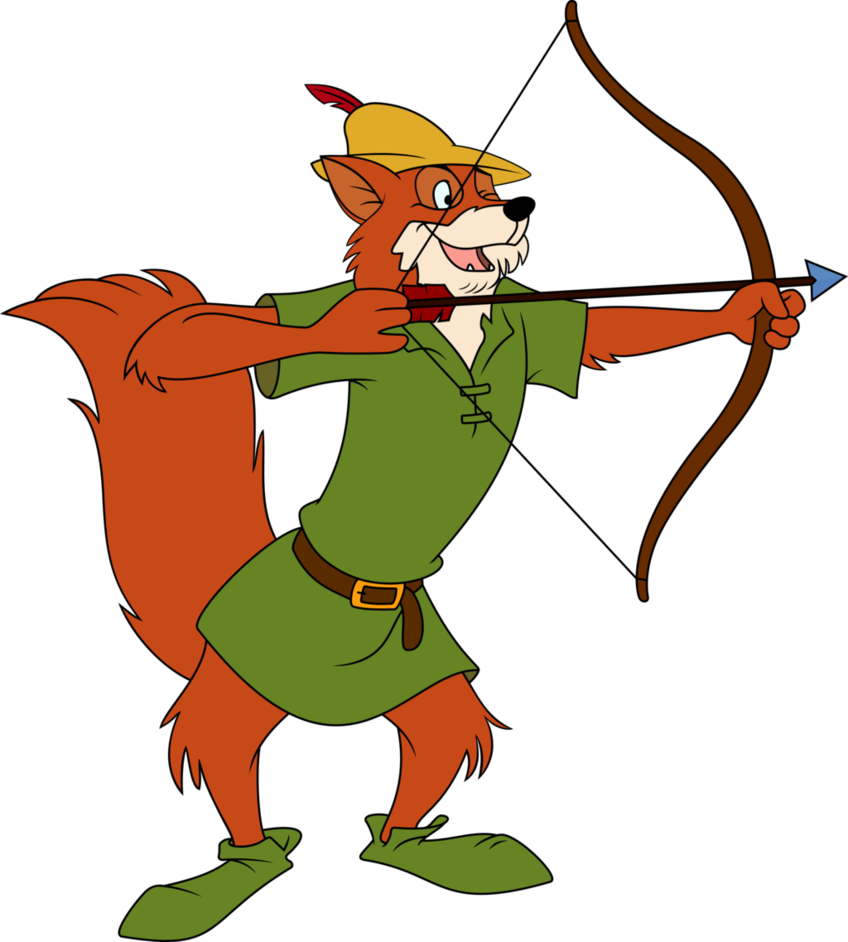 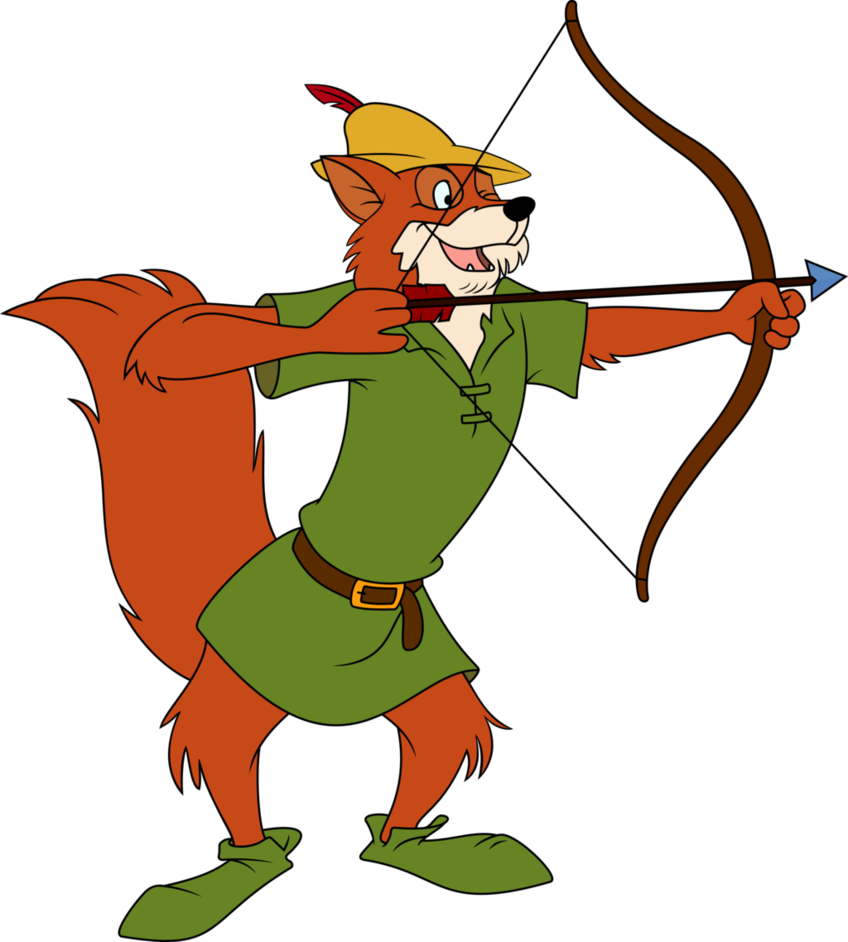 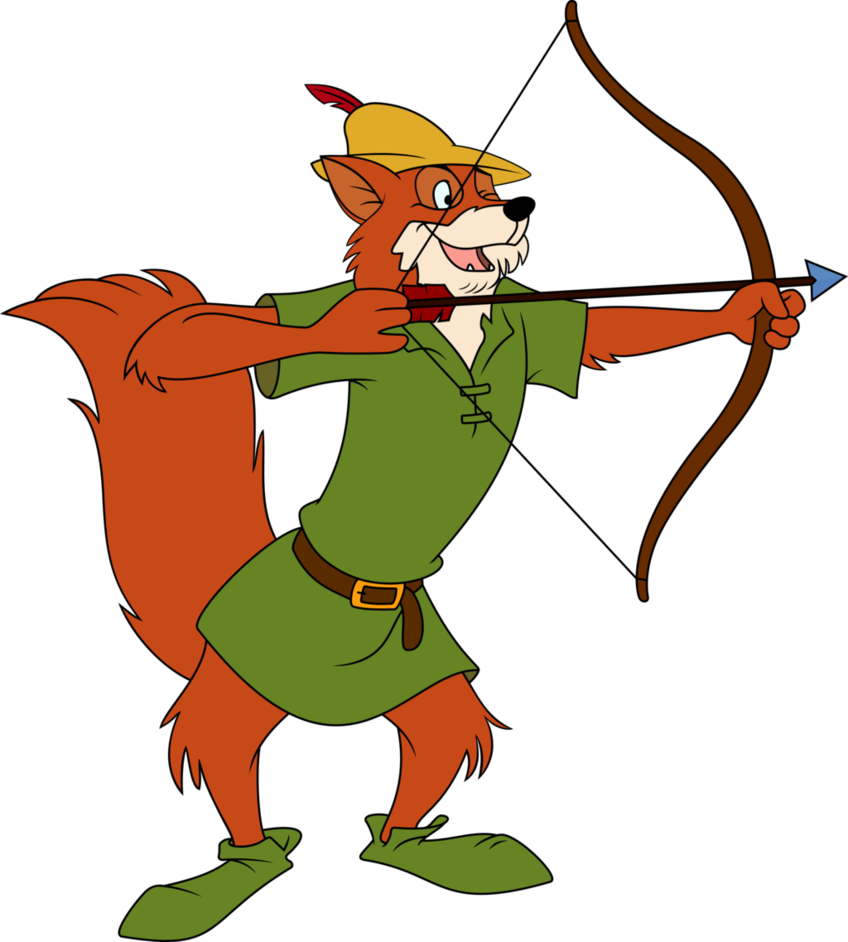 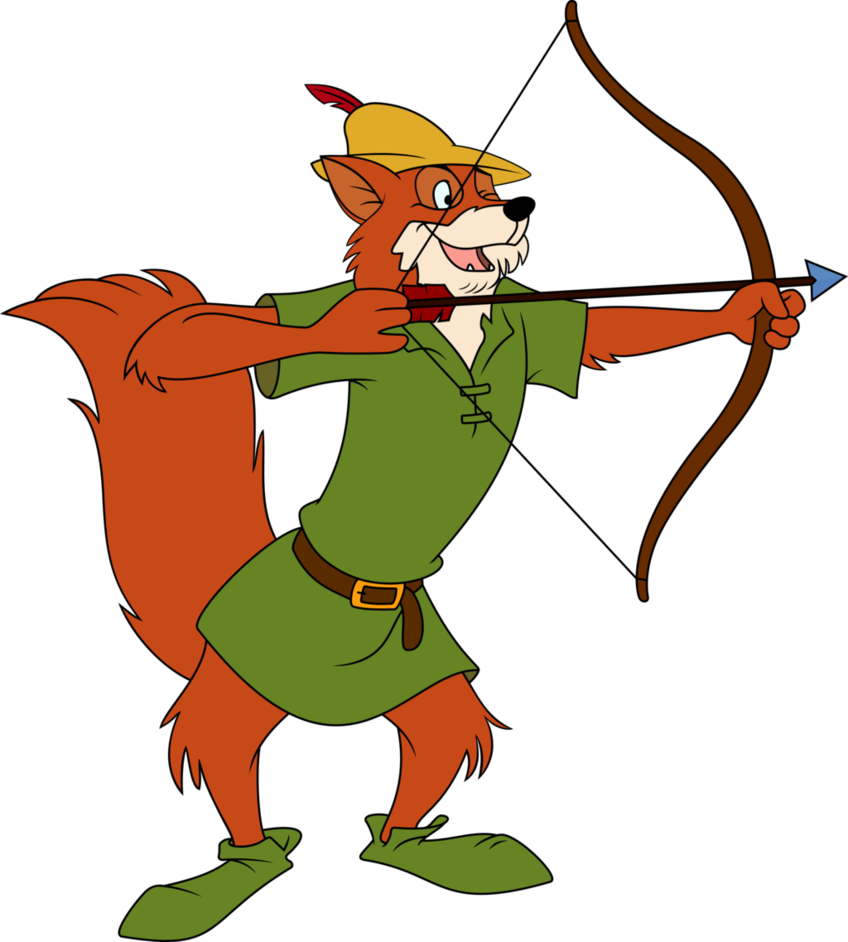 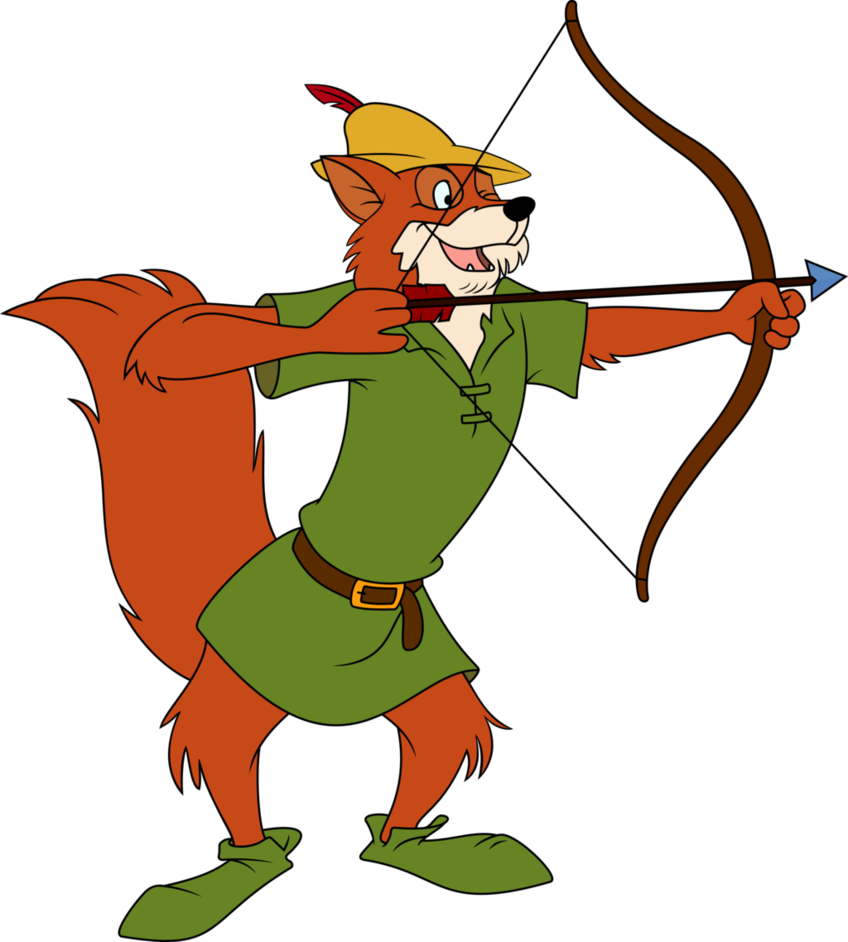 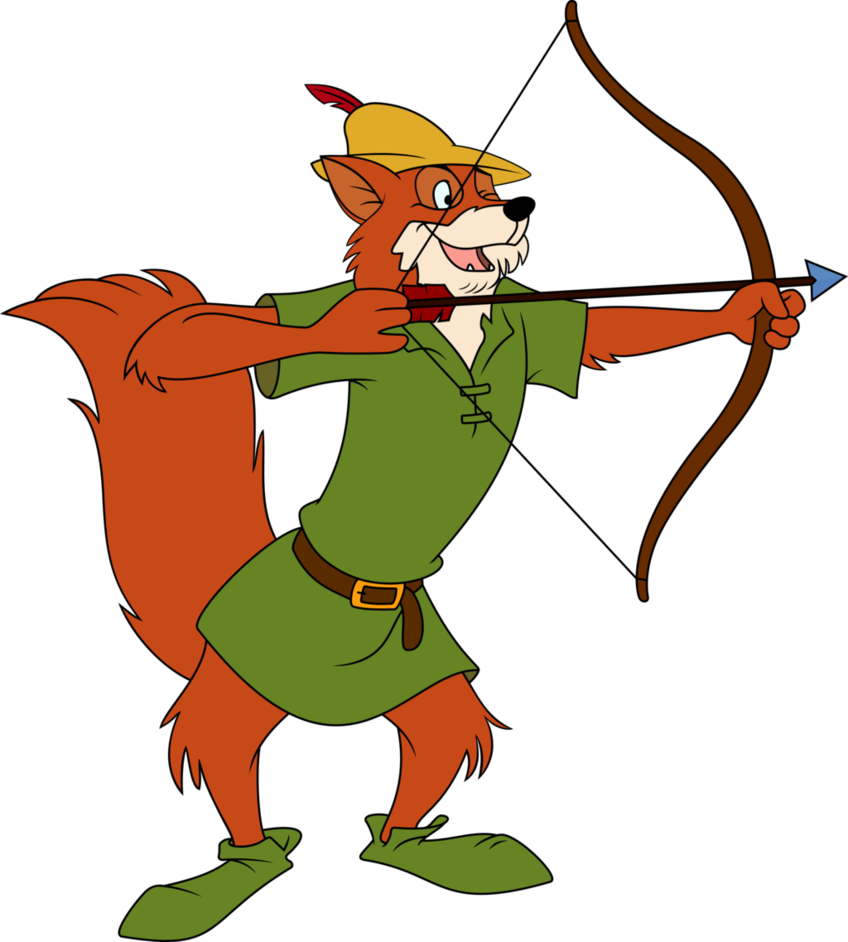 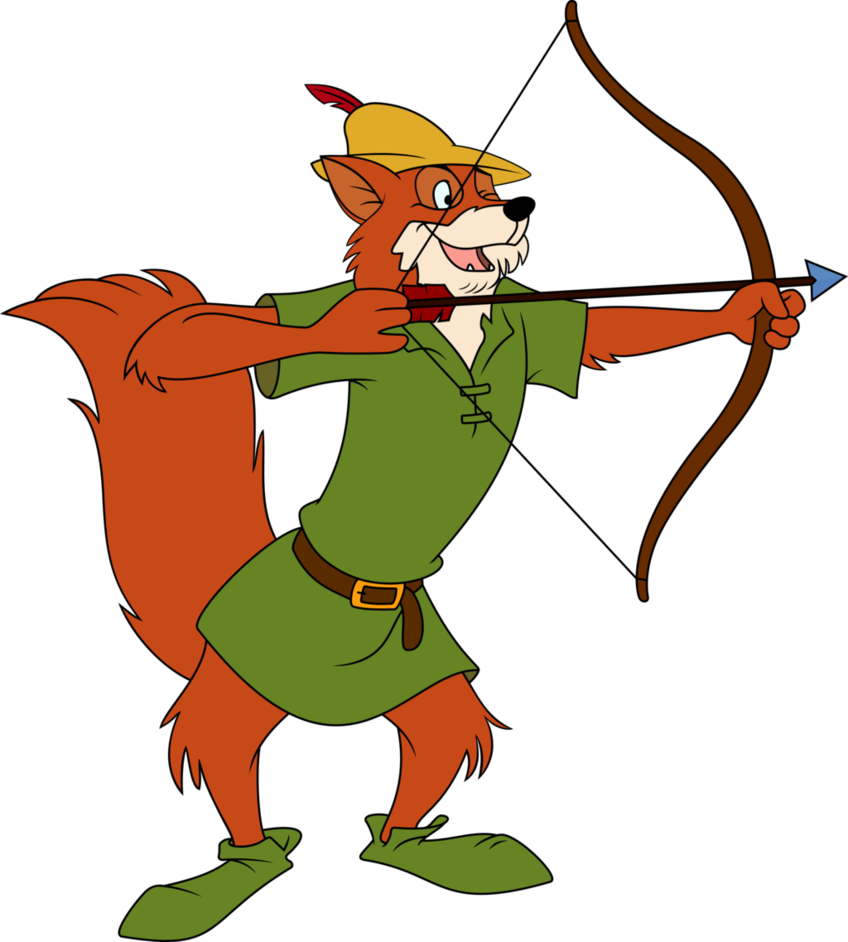 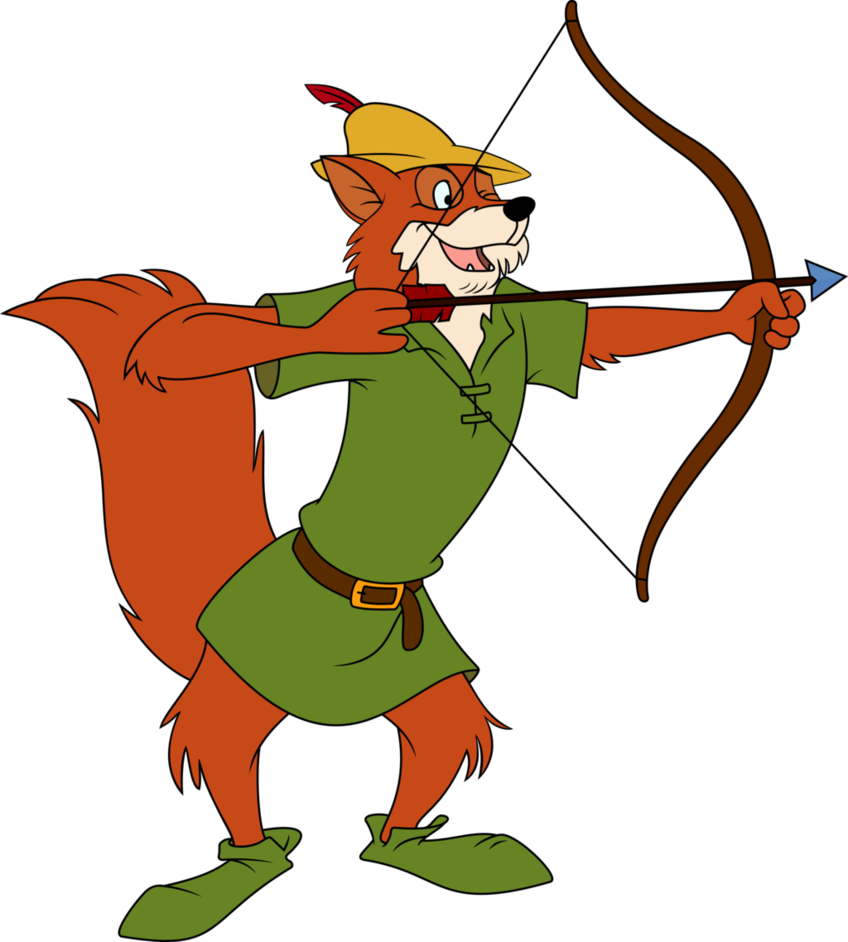 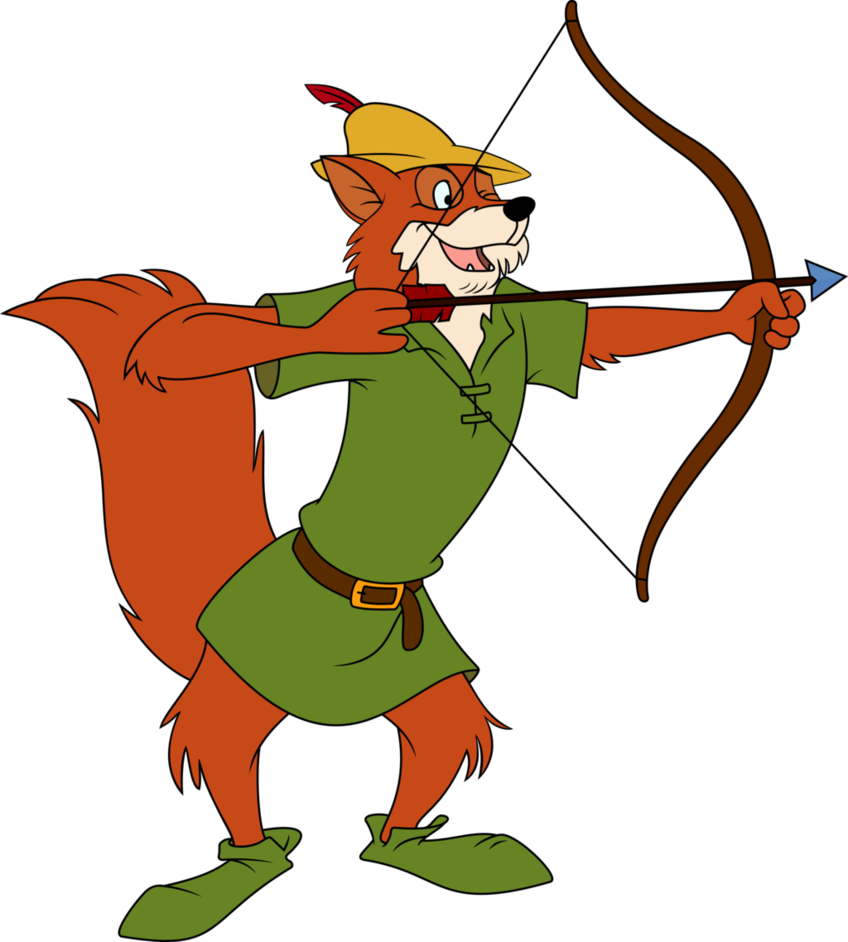 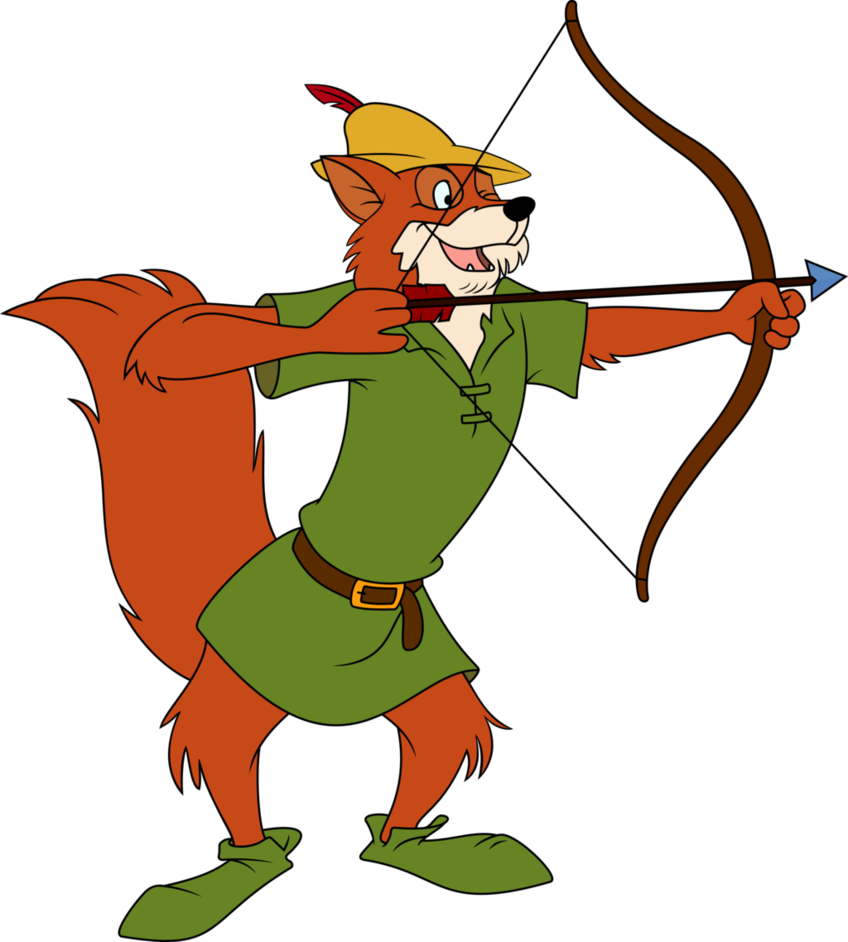 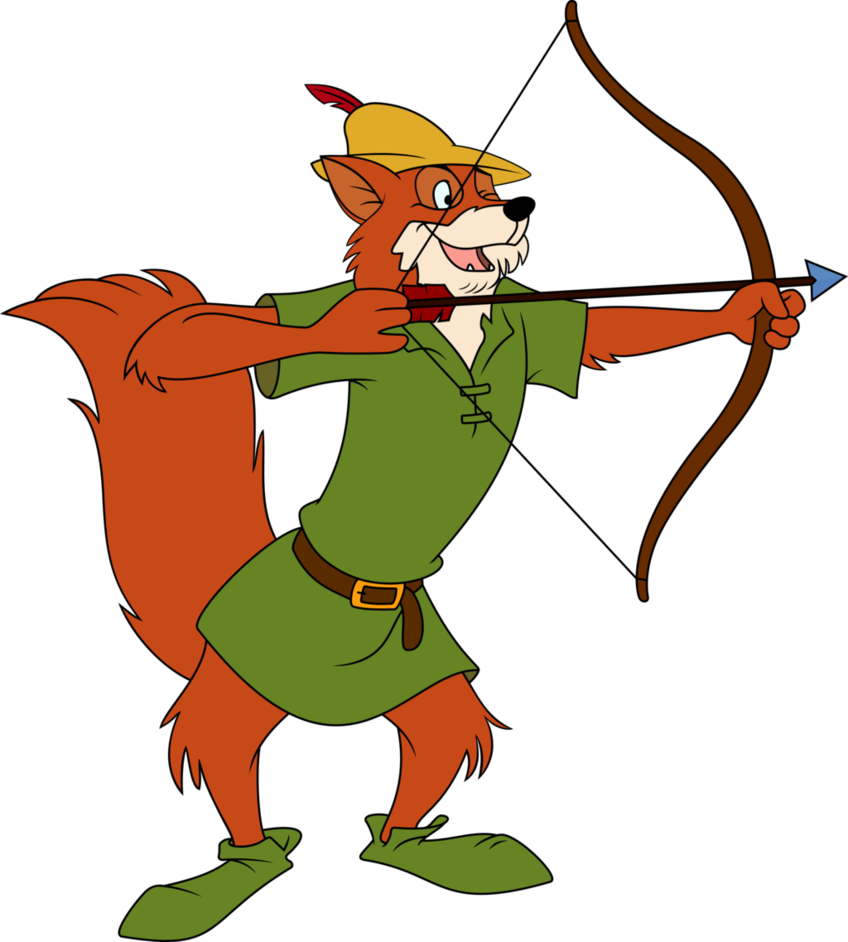 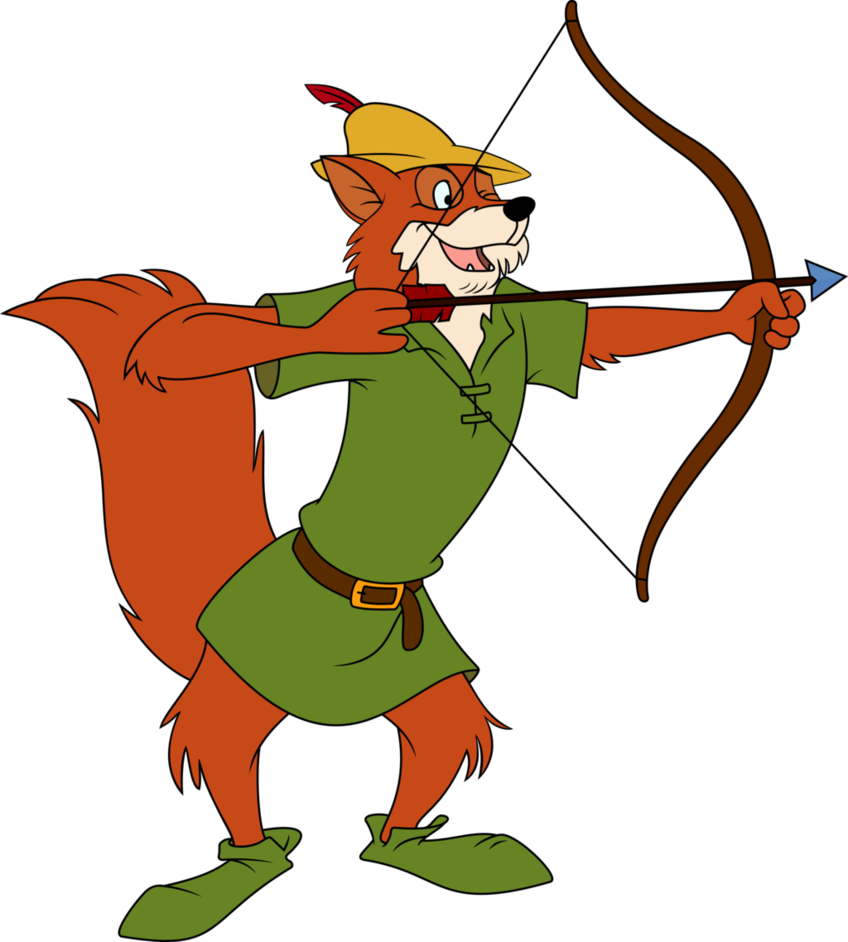 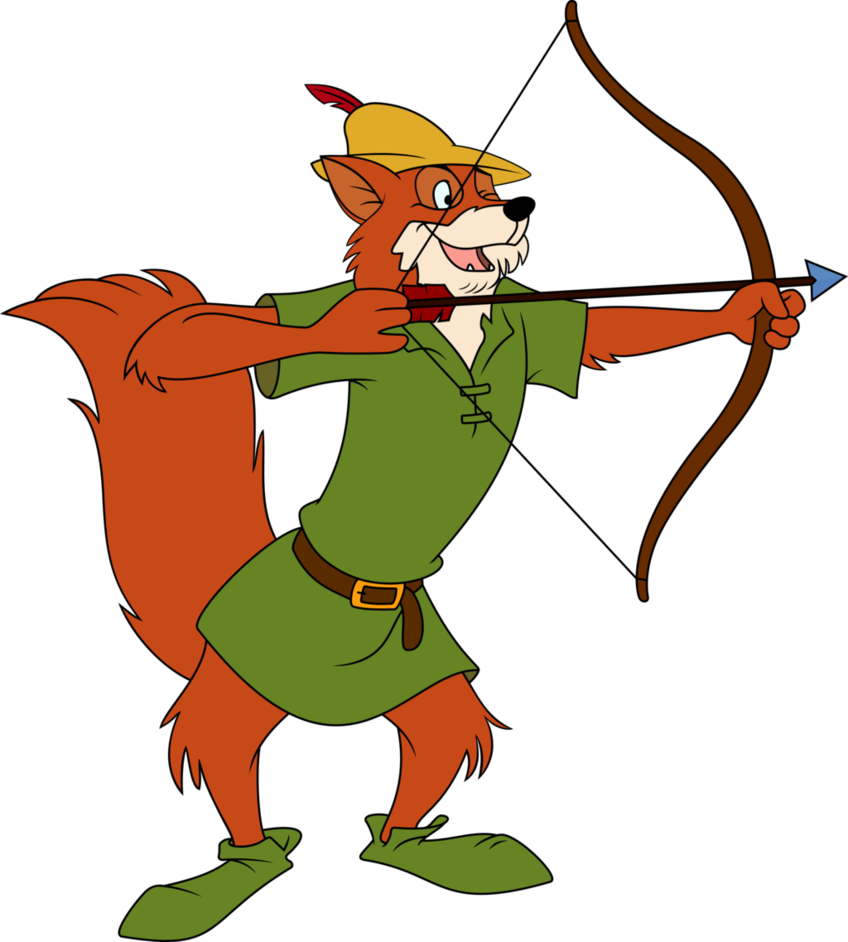 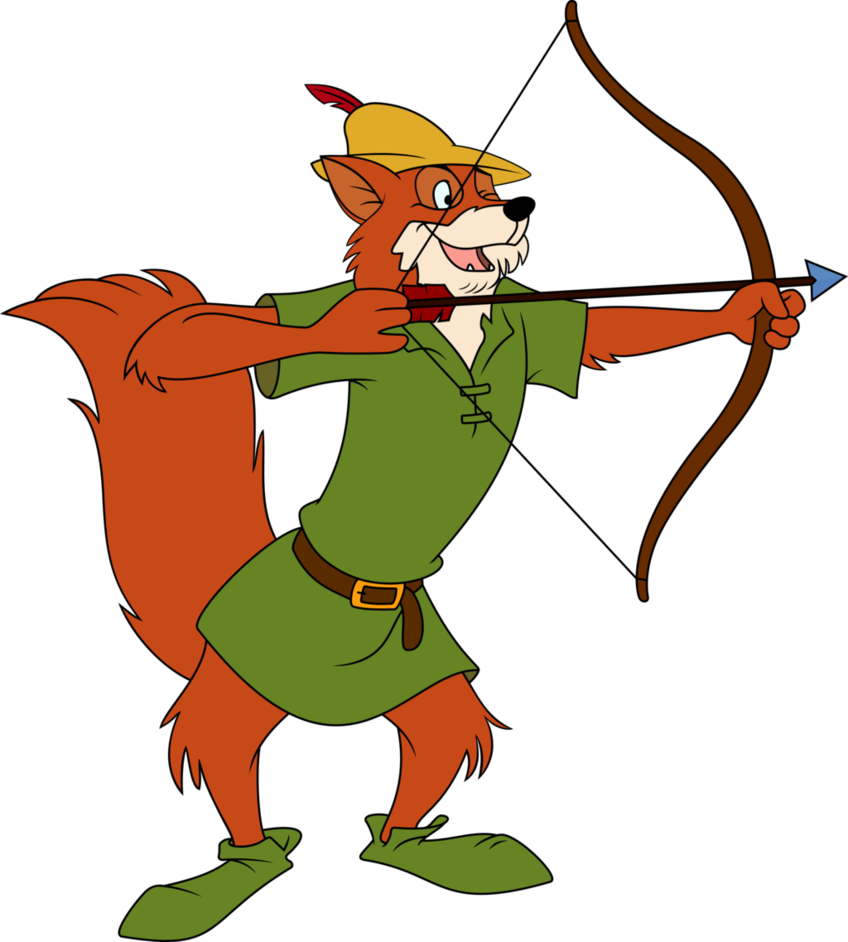 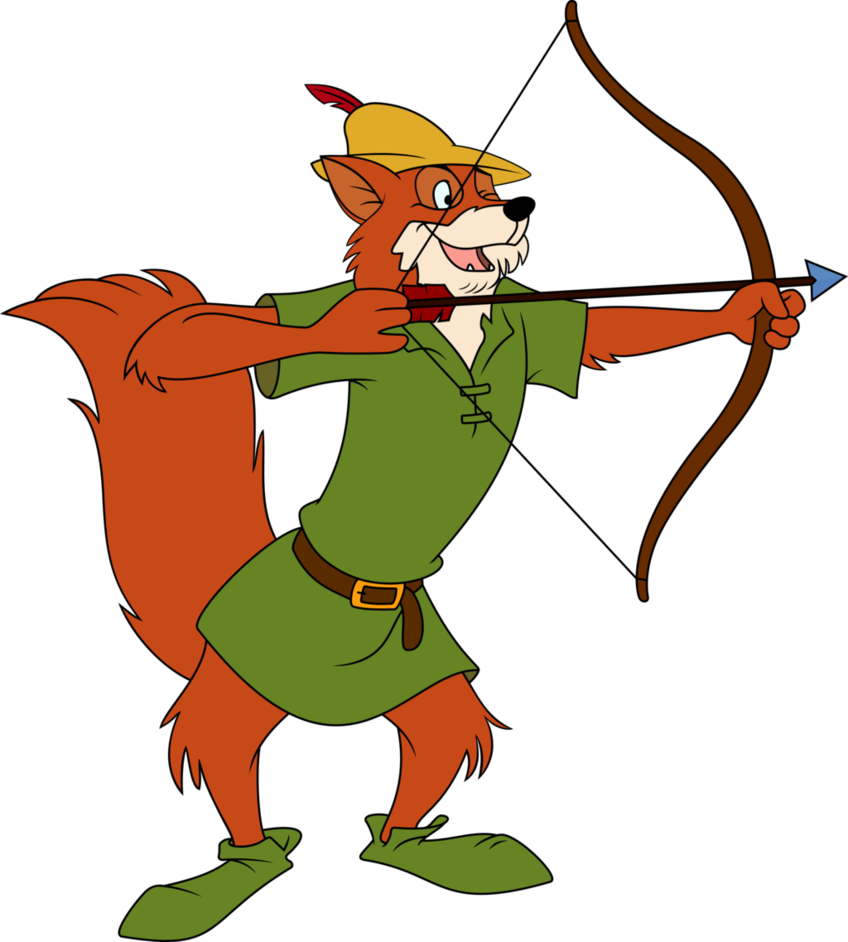 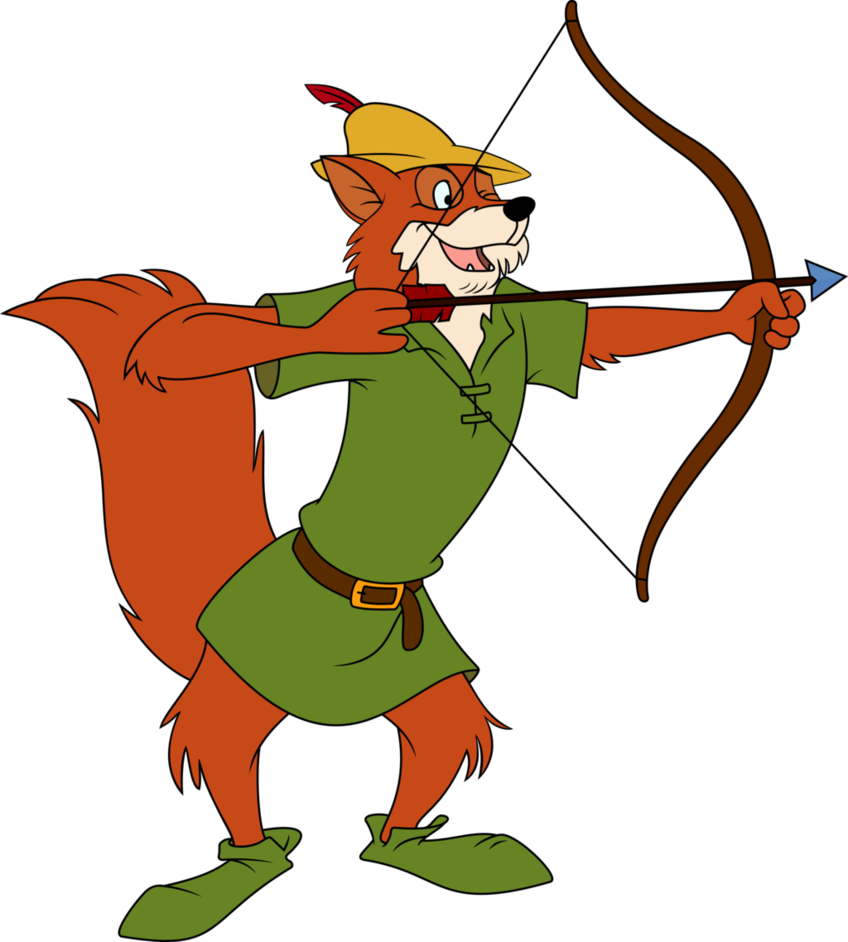 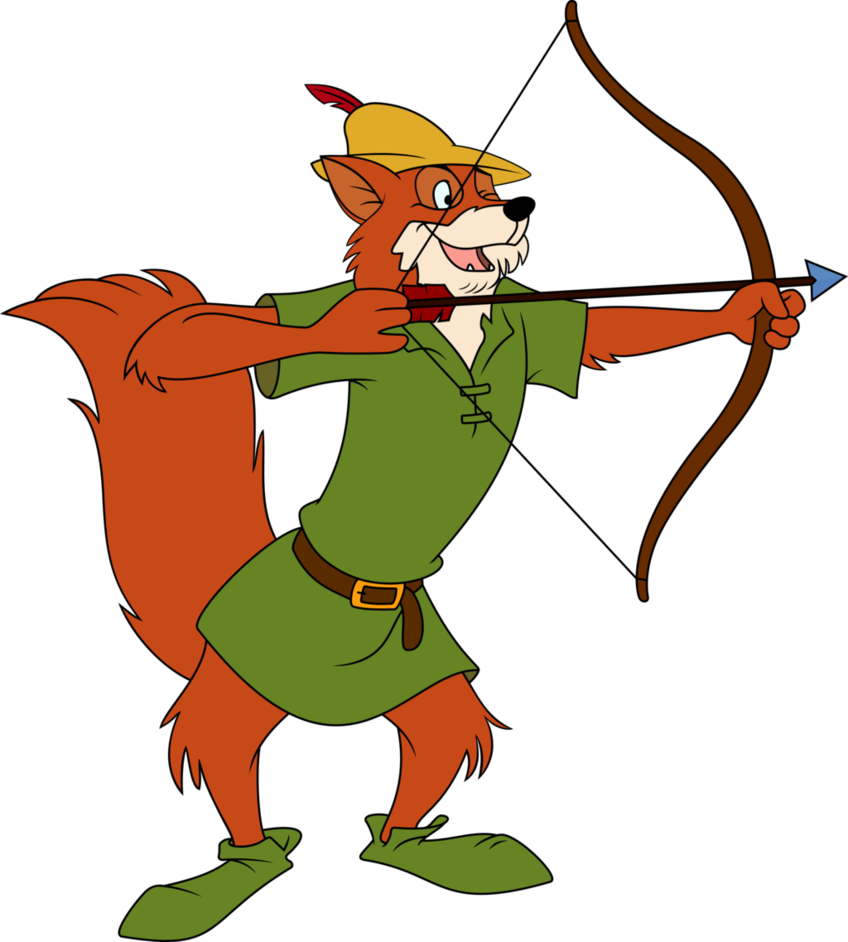 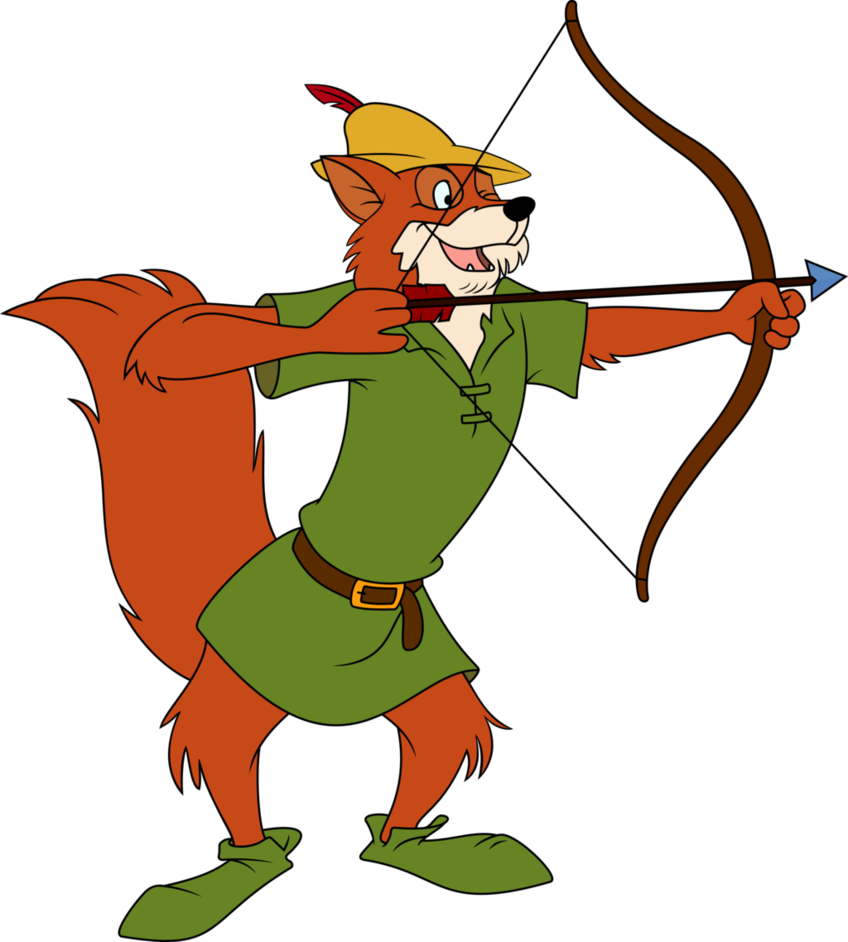 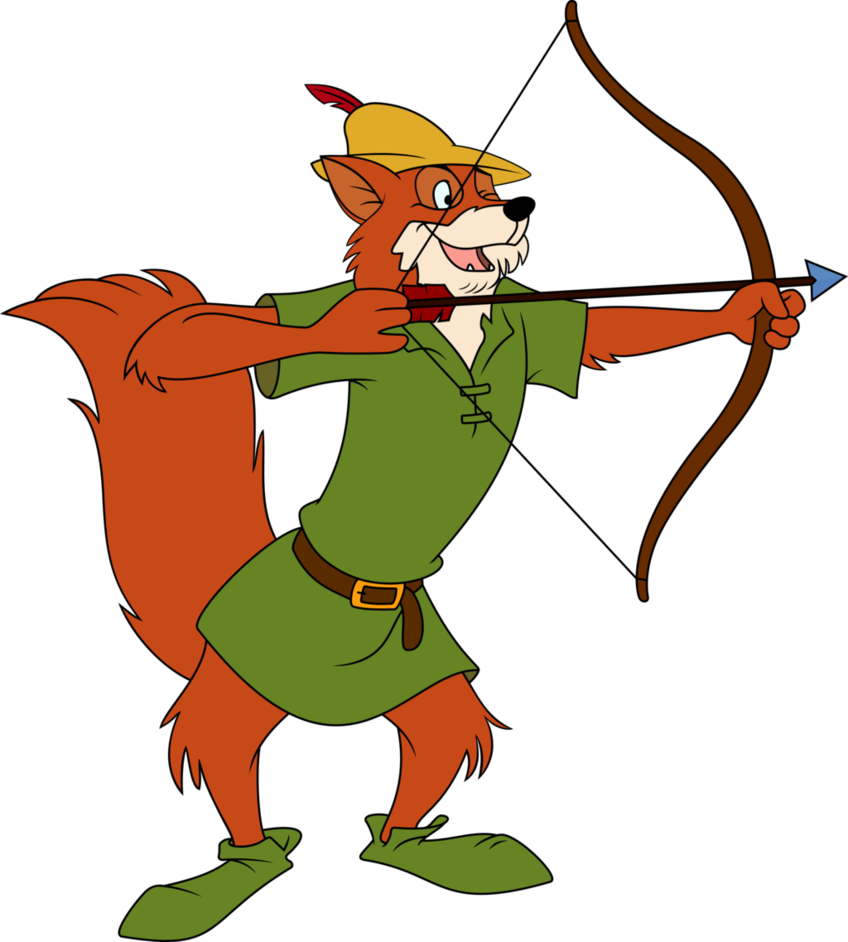 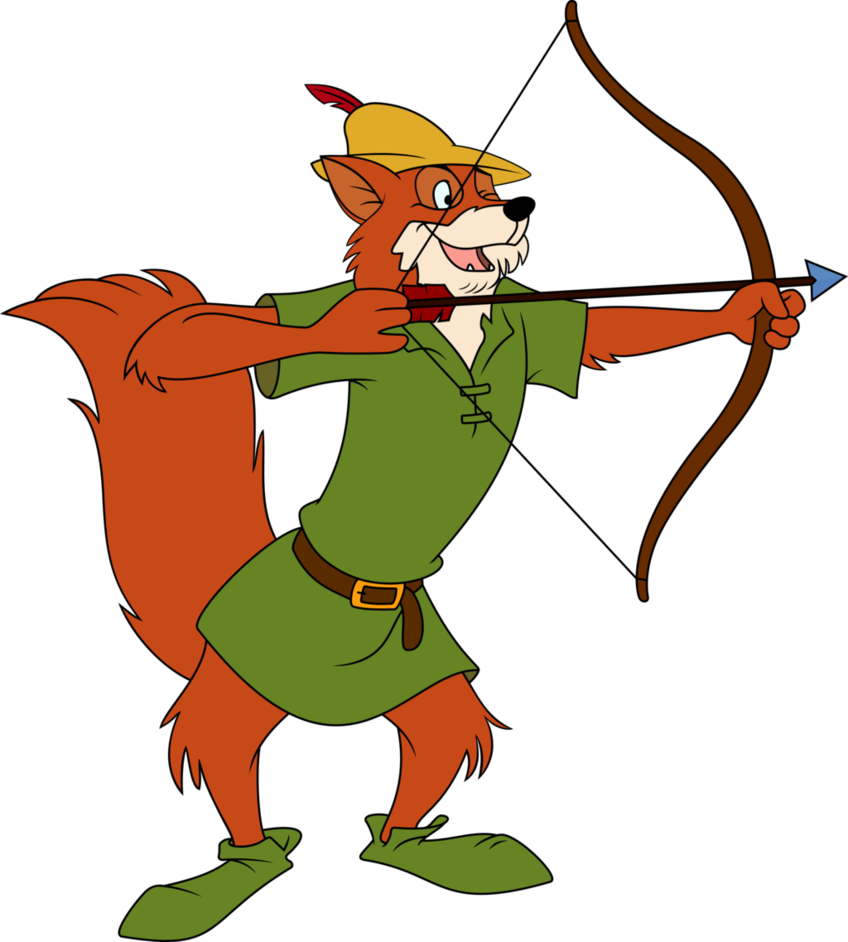 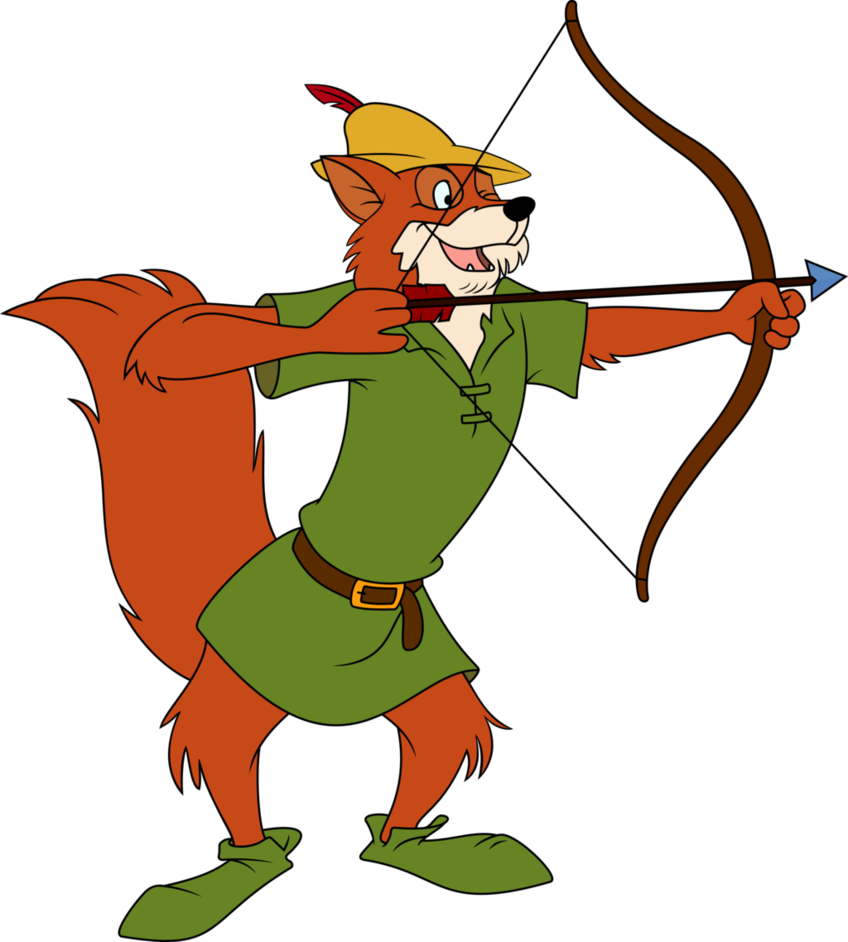 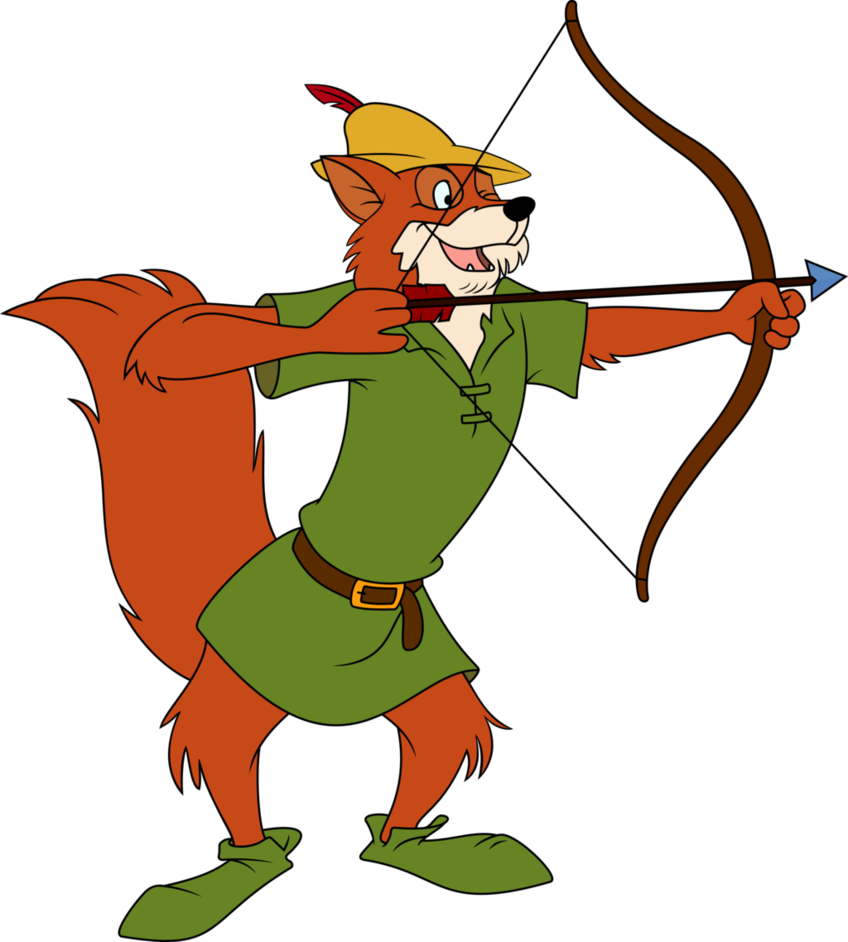 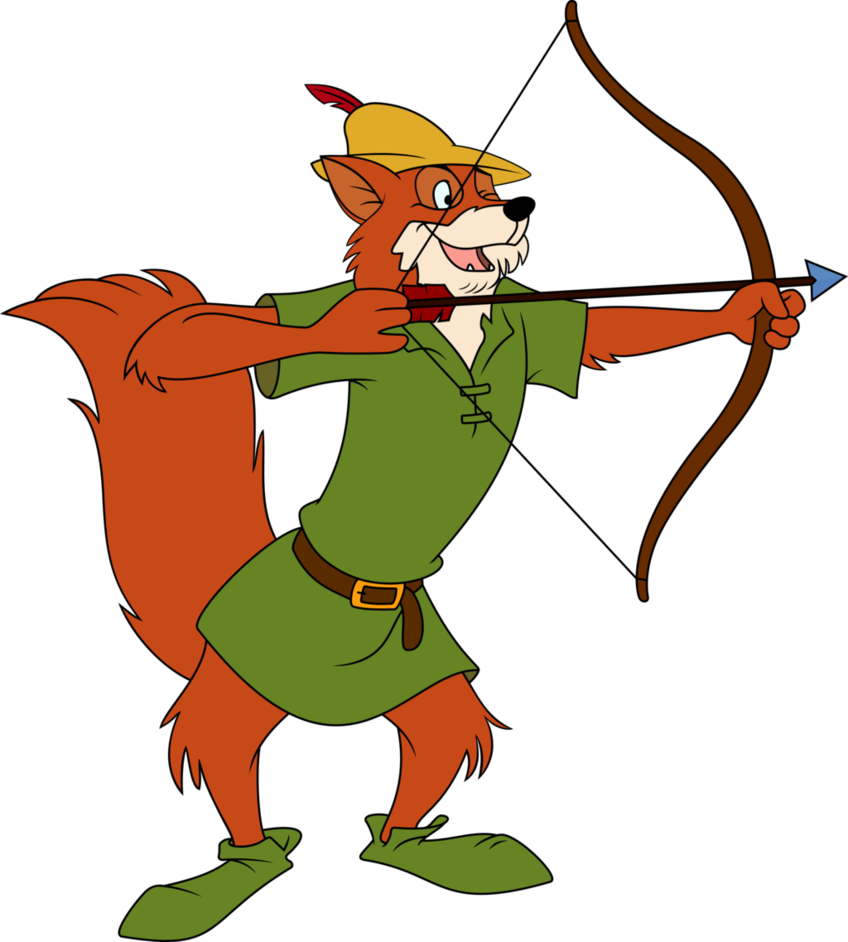 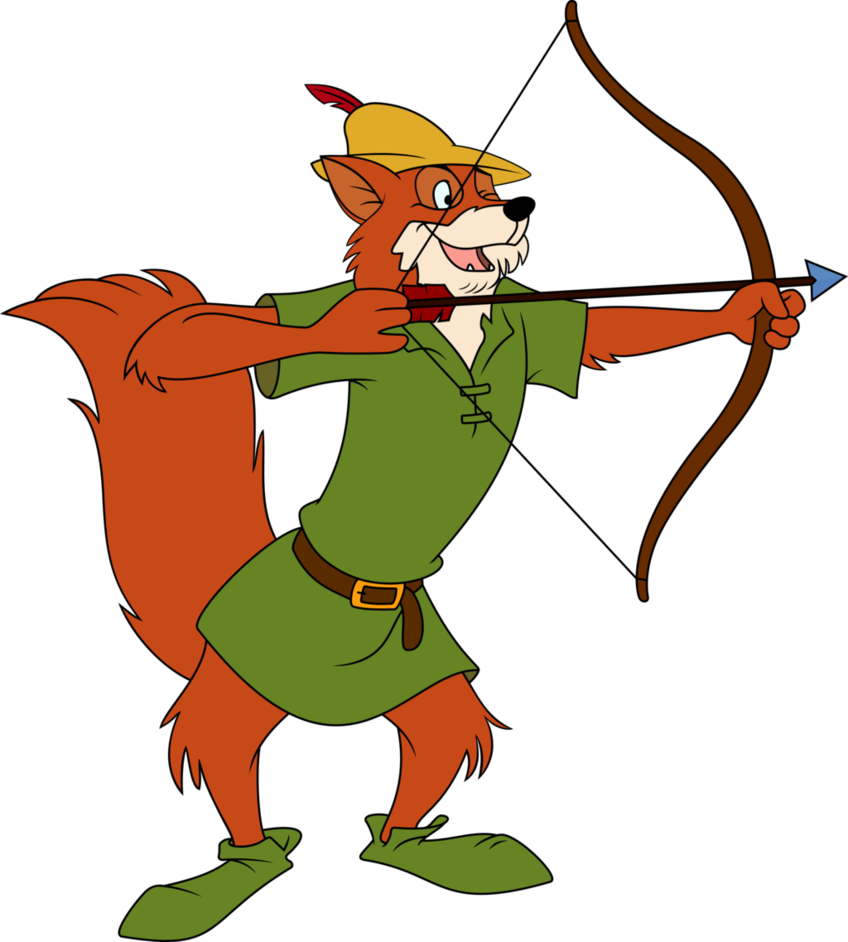 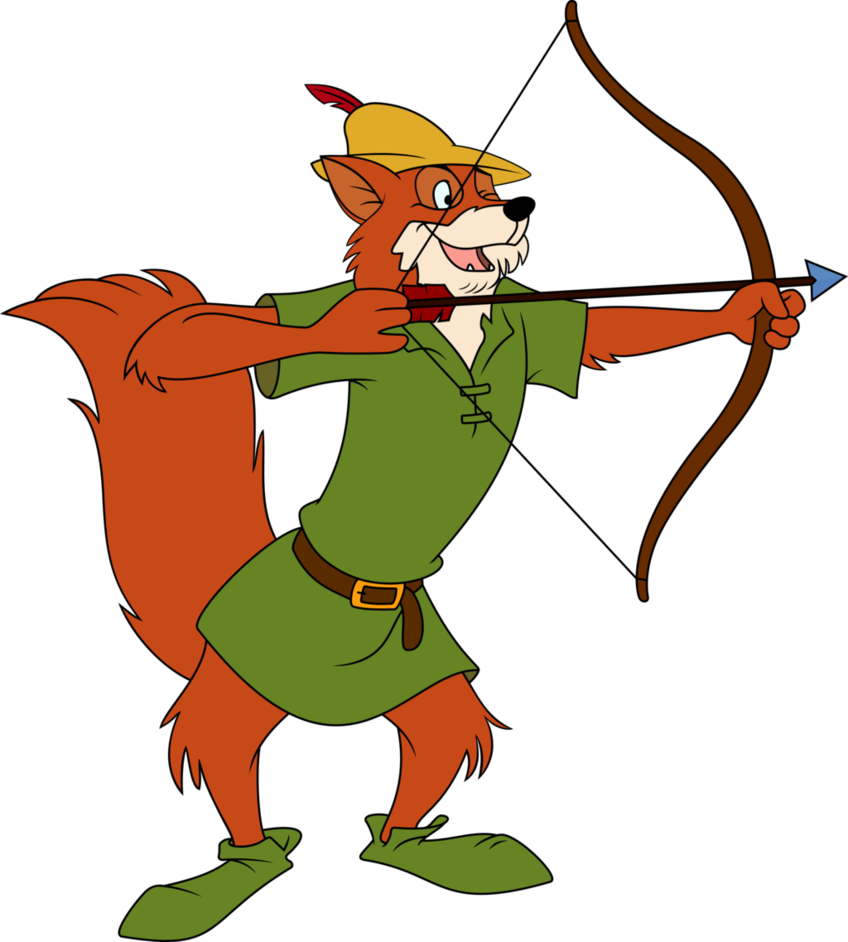 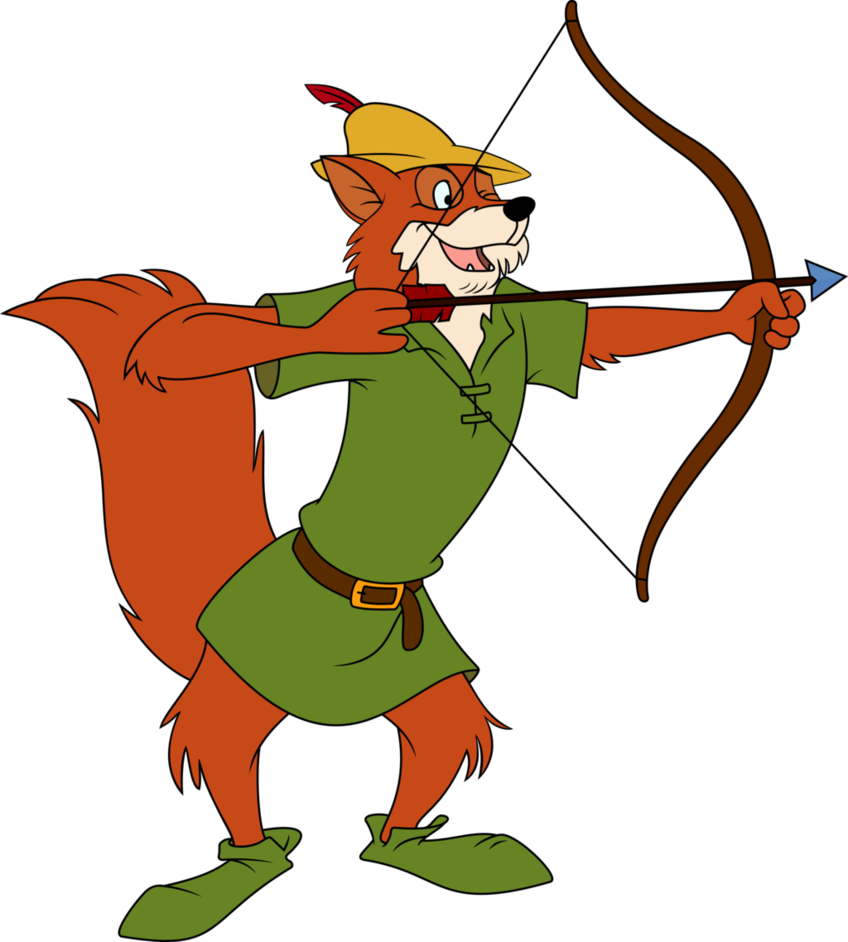 By Emma + Phoebe
Social democratic
What are their main arguments?
View is associated with educational policies pre 1979 (when the Conservatives took their position in government). 
Strong belief in the Welfare State.
Argue that it is necessary for government to intervene in order to assist those who are most in need of support, e.g.  Via tax-and-spend policies, redistributing wealth through services and benefits. 
-> so called “Robin Hood” policies. 
The school system needs to be fairer by ensuring an equal chance for all. 
Meritocracy is only possible with equality of opportunity.
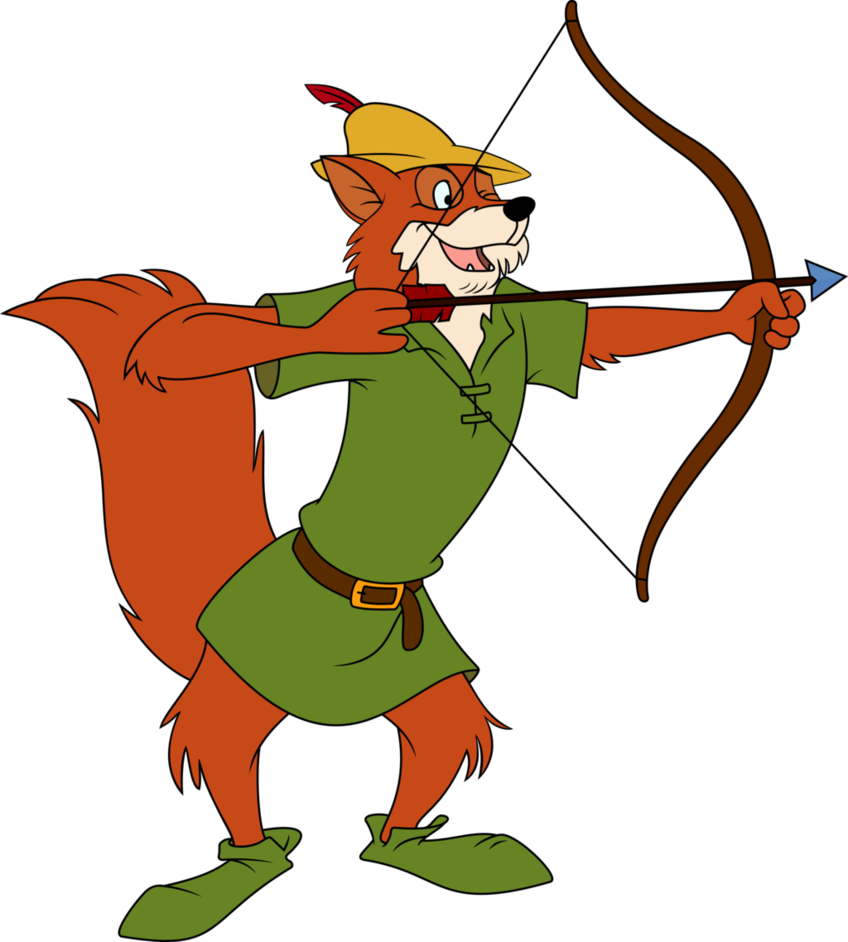 Who are their key thinkers?
Sharon Gerwirtz (1995) – the amount of choice involved in selecting a school was limited by the ability of schools and by the ability of parents to discriminate between them, because of this parents didn’t have equal choice.

Stephen Ball (1994) – saw a shift in school attitudes, after the introduction of the 1988 Education Act: ‘there is a shift of emphasis from students needs to student performance: from what the school can do for the students to what the student can do for the school’. Competition between local schools to attract student, who are now regarded as commodities, creates winners and losers.
Social Democratic
Alex, Euan
Social democratic views on education
Desire for meritocracy, which the system is unable to do
Halsey, grammar school system disadvantages working class children
11+ tested middle class, labelled working class as less able.
Believe tripartite system needs to be abolished and replaced by comprehensive system.
Overall social democrats believe, there is a close link between education and economic growth, however:
Randall Collins believes once mass literacy has been achieved education makes little difference to economic growth, he claims that when companies do require specific skills, they usually provide their own training courses.
Social democratic view on education system
The problems!
By Niamh and Summer
The education system is far from meritocratic- Only a fifth of children qualify for free school meals.
Education in Britain discriminates- Black pupils (Caribbean descent) are 3 times as likely to be excluded.
It is restrictive for people who don’t have the money- The richest 1% (people with a pre-tax household income of at least £160000) dominate decision making in this country.
New Right
Helen and Chloe
Main Arguments and Key Thinkers
Main Arguments:
They believe the state can’t meet people’s needs.
People are better off to meet their own needs through free market.
Favour marketization of education
(Like functionalist) Some people are more naturally talented than others
Education system based on meritocratic  principles of open competition and an education system that serves the needs of the economy by preparing kids for employment.
They contrast from functionalists because they feel this system is failing by the run of the state.
They believe that the state education has a “one size fits all”, focusing on uniformity and disregarding local needs.
key Thinkers 
Chubb and Moe- consumer choice
Gewitz and Ball
Mimi, Carys, Lily
What problems do they see with the education system – what solutions do they offer?
They think the education system needs to be more efficient and leaner, offering a safety net for those who really need it than a necessary service for all. Have more choice and diversity.
Don’t think education should be concerned with promoting equality of opportunity but with training for work force. 
They believe it doesn’t achieve goals because it is run by the state. 
Think the education system needs to be marketized.
Their solution- Chubb and Moe
Create an education market to provide more competition between schools to empower consumers; more diversity, efficiency and choice in the system. 
They argue there should be a free market in education that provides parents and local communities with choice.
Range of schools that are independently managed like private businesses and accountable to the wishes and needs of local communities.
Marketization would lead to more competition which would drive up standards.
Evaluation of the New Right theory…
4 criticisms of the new right…
Gewritz 1995 and ball 1994 both argued that competitions between school benefits the middle class, who can use their cultural and economic capital to gain access to more desirable schools.
Critics argue that the real cause of low educational standards is not state control but social inequality and inadequate funding of state schools.
There’s a contradiction between the new right support for parental choice on the one hand and the state imposing a compulsory national curriculum on all its schools on the other.
Marxists argue that education does not impose a shared national culture as the new right claim but imposes the culture of a dominant minority of a ruling class and devalues the culture of the working class and ethnic minorities.
Loredana, Caitlin, Ruby, Jasmine
Social democratic evaluation of new right views.
Can schools make up for the inequalities in the wider society? With good management and high quality teaching, can schools provide equality of opportunity for students from low-income backgrounds? Available evidence suggests that the answer is ‘no’ (Halsey et al. 1997)
Does competition between schools raise standards? Measured in terms of gcse and a level results standards are improving however this may have little or nothing to do with competition between schools
Is a choice of schools and colleges available? In some areas there is no alternative to the local comprehensive. In other areas where choice exists middle class parents are in a better position to get their children into the best schools.